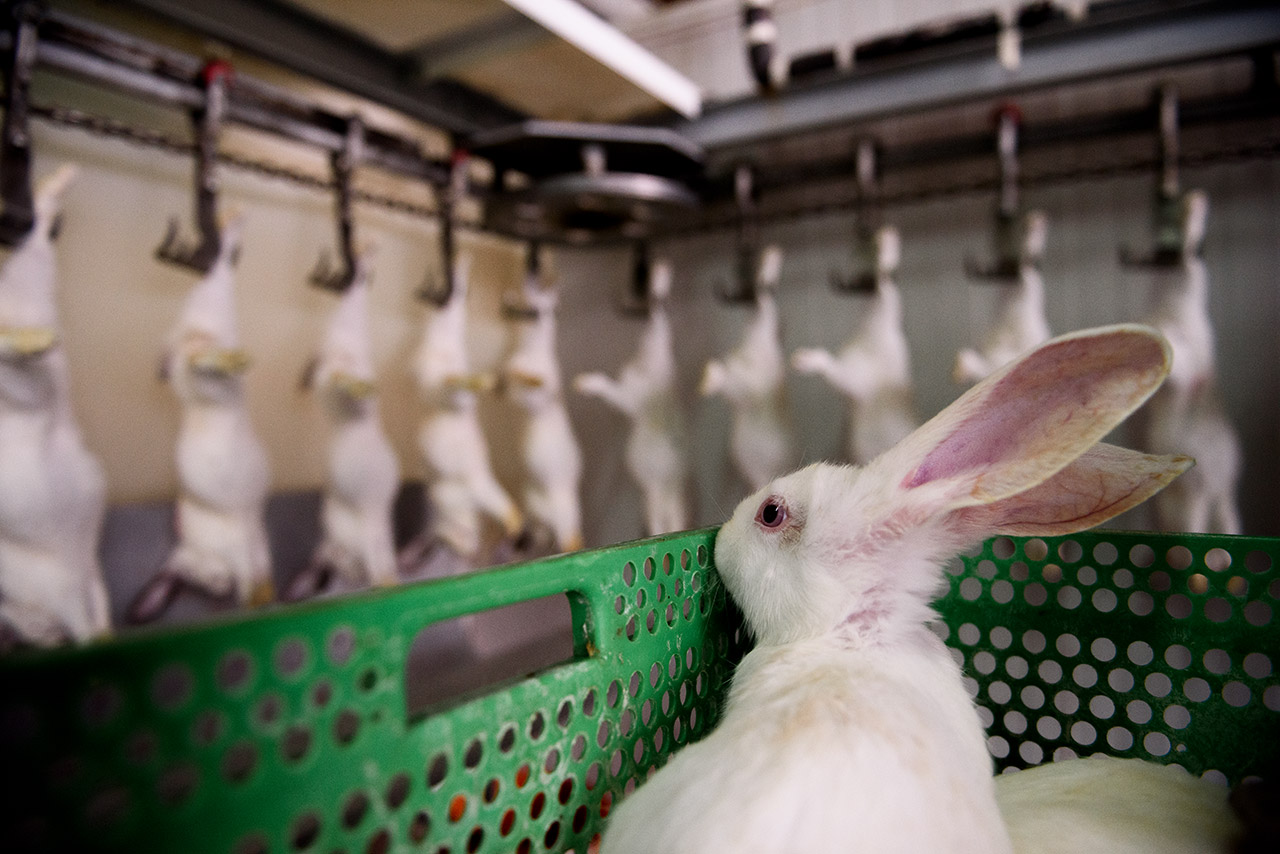 Regulation of Rabbit ProcessingTraining Material for Maine Agricultural Inspectors and Rabbit Processors
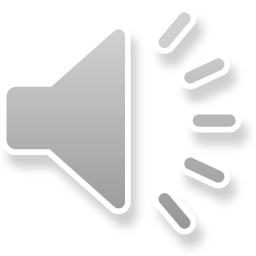 The State of Maine is an Equal Opportunity Employer and Provider.
Maine Meat Rabbit Regulatory Overview
US Congress has not designated rabbits as amenable by the USDA. 
Rabbit can be USDA-MMPI inspected, but the cost of inspection would fall to the Establishment instead of taxpayers.
Regulation of rabbit is up to the States. In Maine, producers can slaughter up to 1000 rabbits per year to sell whole rabbit locally.
Reminder: because rabbits are not amenable species, custom slaughter of rabbit that is not for sale does not fall under MMPI regulation.
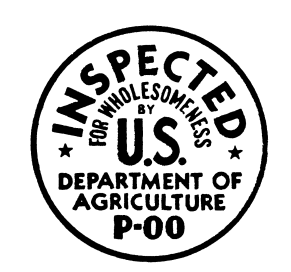 Ch.  332 – Rabbit Processing
Ch. 358 –  Potentially Hazardous Foods
Ch. 361 – Rabbit <1k exempt
Code of Maine Rules (CMR) 01 001
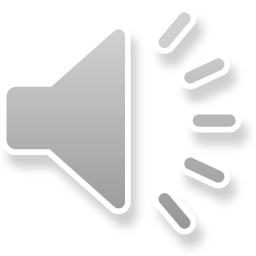 Ch.  332 – Rabbit Processing
Ch. 358 –  Potentially Hazardous Foods
Ch. 361 – Less than 1k Rabbit Exemption
[Speaker Notes: Regulation of slaughter and processing of voluntary specie]
CMR Chapter 332: Rabbit Processing
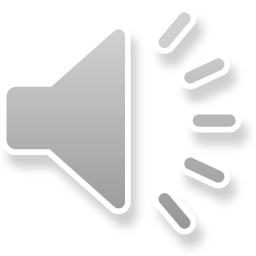 [Speaker Notes: Similar takeaways to 9CFR part 416…but wordcount is 2.2x higher as it is derived from cfr21
Underlined stuff is on the supplemental, or unique to this chapter]
Grounds and Premises
Reasonably clean, well drained; free from any materials/conditions that may create rodent, bird and/or insect harborages; free from other nuisances and sources of contamination. 
 Roads, yards, and parking lots must be maintained so that they do not constitute a source of contamination in areas where food is exposed. 
 Areas that may contribute contamination to food by seepage, foot-borne filth, or providing a breeding place for pests must be adequately drained. 
 Systems for waste treatment and disposal must be operated in an adequate manner so that they do not constitute a source of contamination in areas where food is exposed.
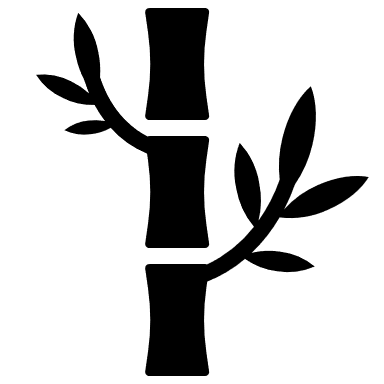 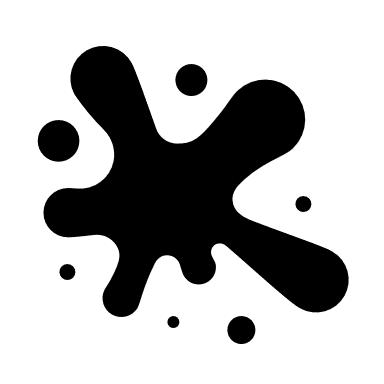 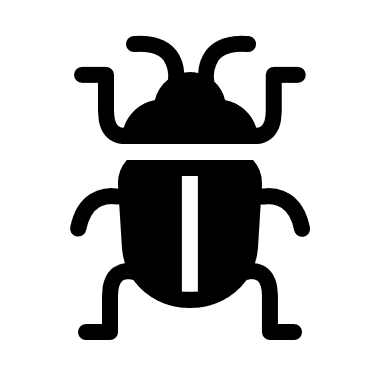 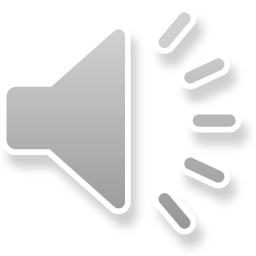 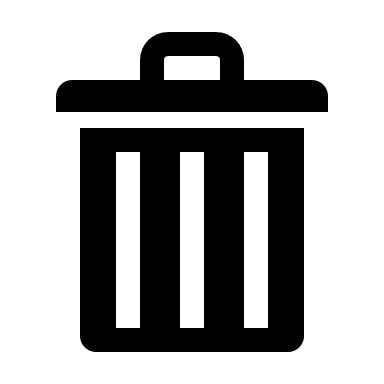 [Speaker Notes: 1. No places for animal nesting 2&3 no muddy ground drainage trackig 4. compost, dumpsters, other cesspools]
Receiving and Holding of Live Rabbits
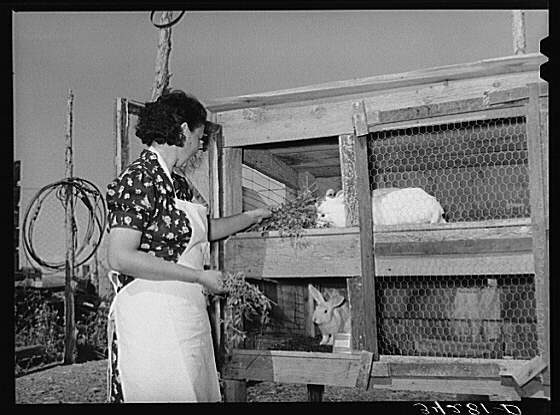 Vent pens to prevent heat exposure
Avoid extended holding; provide water when delays are expected
Construction allows for cleaning of pens; antemortem inspection for symptoms of disease
Pens or cages shall be cleaned regularly, and the manure removed from the establishment daily
Construction for and execution of thorough cleaning in receiving areas
Public Domain, https://commons.wikimedia.org/w/index.php?curid=2135424
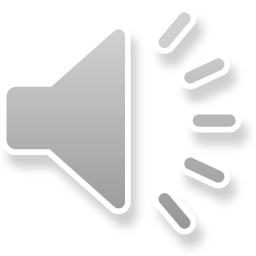 [Speaker Notes: Mainly mentioned hot temperatures but maybe consider cold and precipitation]
Healthy & Wholesome Rabbits for Slaughter
Slaughtering sick rabbits is prohibited 
Establishment responsible to ensure rabbits are residue free
At official establishments, rabbits with diseases contagious to humans should be segregated
Official establishments may contract with a practicing veterinarian licensed in Maine to perform ante- and post-mortem inspections
Sick or residue-containing rabbits (failing antemortem inspection) are to be put down, denatured, and disposed of in a DACF-approved manner/location
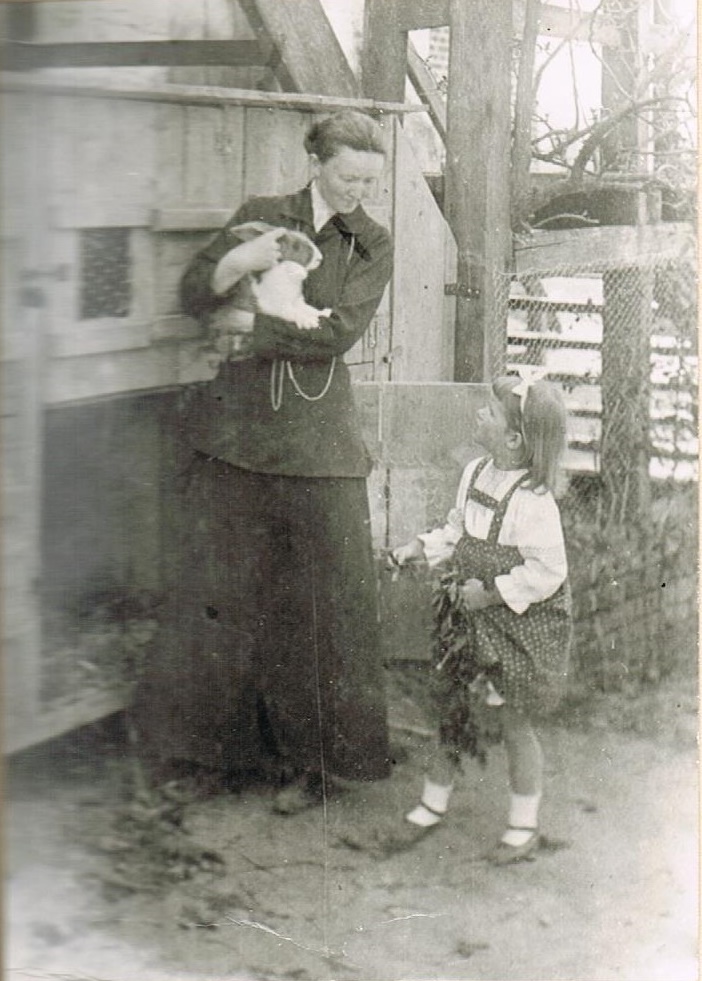 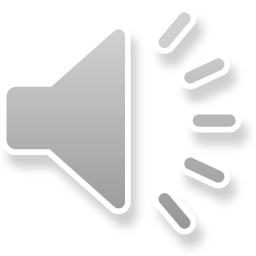 [Speaker Notes: Medicated feed, medication, pesticides, other residues]
Slaughter of Rabbits
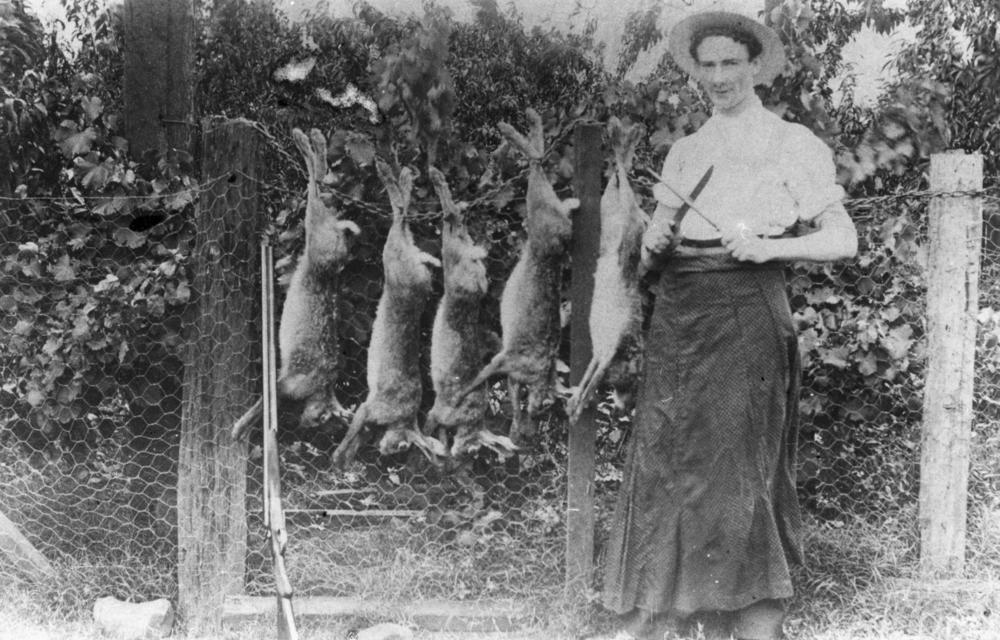 Stunning methods
Captive bolt
Cervical dislocation by a well-trained individual
Use of decapitation is prohibited for rabbits
Avoid consciousness on the rail: stun before shackling
Death by exsanguination, must be bled out

Note: Ritual slaughter may be performed in accordance with the Humane Methods of Slaughter act.
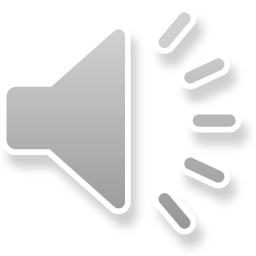 [Speaker Notes: Not under HMSA, call APHIS if there is a problem]
Establishment Construction and DesignFloors, Walls, Posts, Partitions, Ceilings and Doors
Constructed or finished with material impervious to moisture that can be readily and thoroughly cleaned, in rooms where exposed product is prepared or handled
 Floors subject to flood/hose cleaning are of ¼” per foot grading to drain to prevent standing water (on kill floor, evisceration room, chilling, boning, heat treating, and stabilization rooms)
Joints and seams thoroughly sealed to prevent insanitary conditions
Kept clean and in good repair.
Fixtures, Ducts, and Pipes not to be suspended over working areas such that condensation could contact food, food contact surfaces, or food packaging materials.
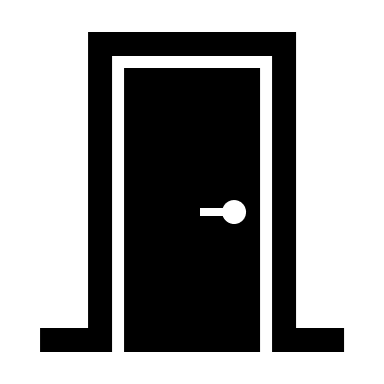 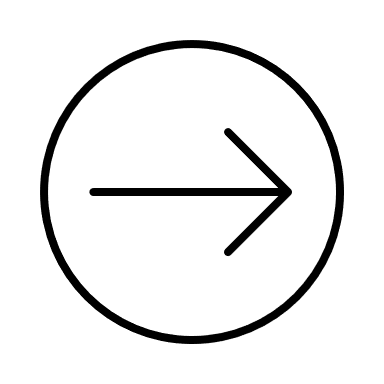 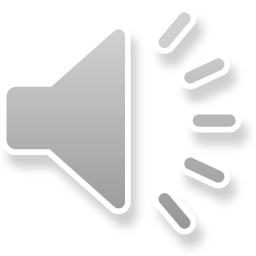 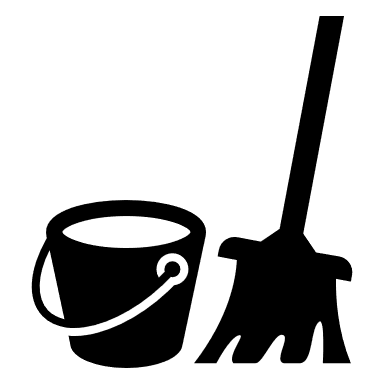 Rooms and Compartments
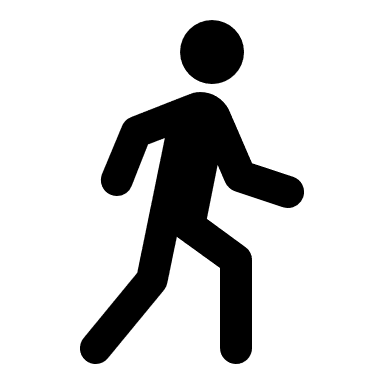 Enough space for equipment and persons to work in a sanitary manner
Storage and supply rooms in good repair, dry, and maintained in a sanitary condition
Separate boiler room with entry not from edible area where rabbits are prepared, processed, handled, or stored
Toilet rooms enclosed, with self closing doors and ventilation to the exterior
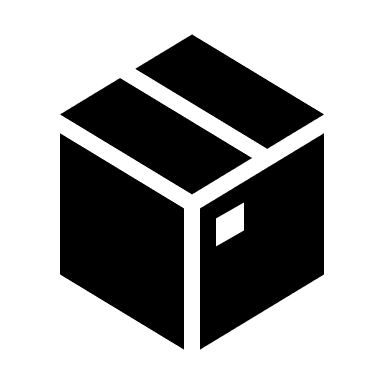 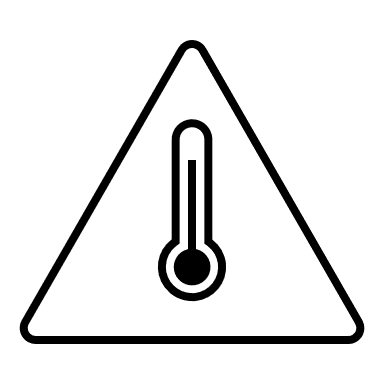 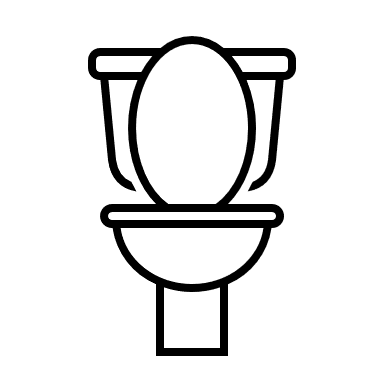 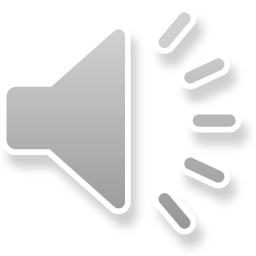 Cleaning of Rooms and Compartments
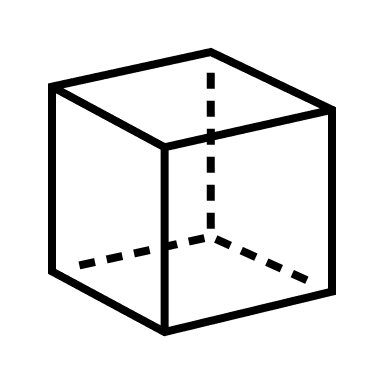 The premises shall be kept free from refuse, waste materials, and all other sources of objectionable odors and conditions
Inedible: discarded daily
All floors, walls, ceilings, windows, doors, and light fixtures in the establishment shall be kept clean
All docks and rooms shall be kept clean and free from debris and unused equipment and utensils
All fixtures and equipment in toilet room, locker room, and rooms themselves: to be kept clean, sanitary, and in good repair.
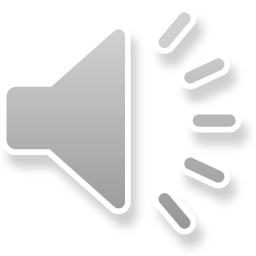 [Speaker Notes: fed]
Cleaning of Rooms and Compartments
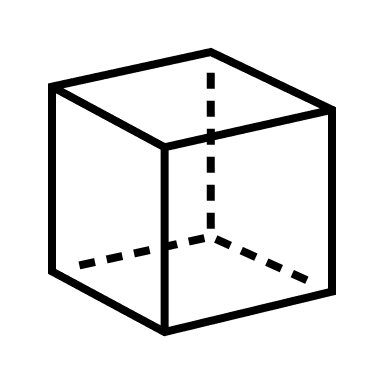 Holding, Killing, and skinning rooms:
Kept free of offensive odor at all times
Walls, floors, ceilings, equipment, utensils washed and cleaned after each day’s operation
Floor cleaned frequently during killing and skinning; kept reasonably free of blood, offal, water, and dirt
Floors in rabbit holding rooms cleaned to maintain sanitary condition
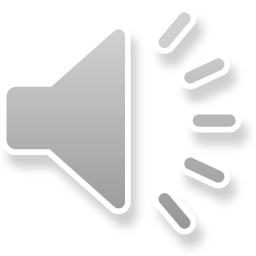 Food contact surfaces
Made of corrosion-resistant non-toxic materials designed to withstand the environment of their intended use
Designed to resist their cleaning agents if applicable
Maintained to prevent food contamination from any source including, “unlawful indirect food additives”
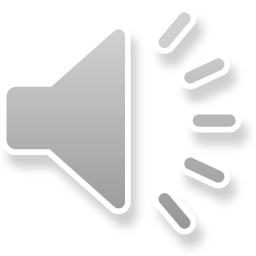 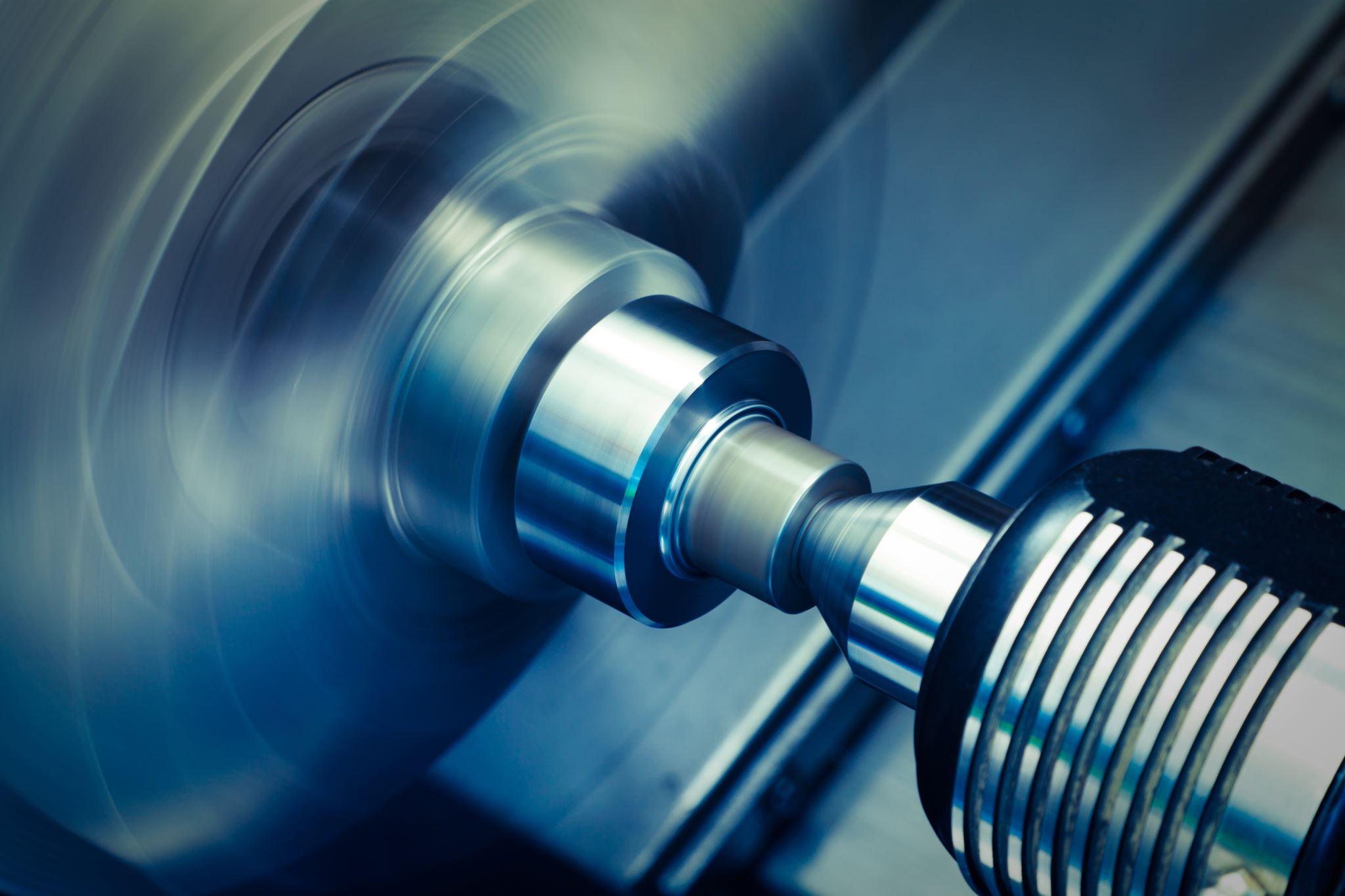 Equipment and Utensils
Adequately cleanable and properly maintained
Preclude adulteration of food with lubricants, metal fragments, contaminated water, etc.
Maintained to facilitate cleaning of equipment itself and that of adjacent spaces
Bins (for product) must be provided in sufficient number such that makeshift bins are not used
Bins containing edible product must not be stored on the floor.
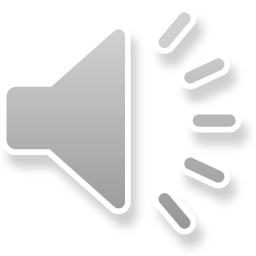 Cleaning of Equipment and Utensils
Food contact surfaces maintained clean and sanitary while in use
Thoroughly washed and cleaned at the end of each days’ operation
Cleaned equipment is to be drained on racks; not nested
Stored to prevent contamination once cleaned
Chill tanks (if applicable) cleaned daily or after each use and sanitized.
2-bay sink with h/c running water under pressure and drain racks available for washing utensils and not for dumping wastewater
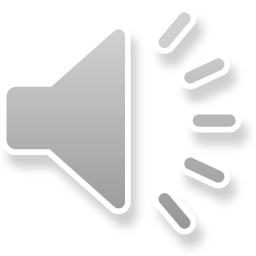 Sanitization Methods
30-second immersion in >170˚water
60-second immersion in >75˚water with >50ppm bleach
60-second immersion in > 75˚water with 12ppm Iodine; pH<5.0
Quaternary ammonium immersion according to manufacturer’s instructions

Provide test kit or device to accurately determine concentration of sanitizing solution being applied to food contact surfaces.
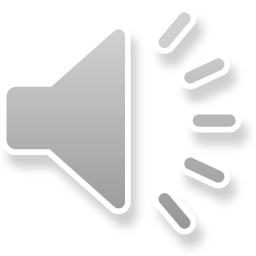 [Speaker Notes: Bleach: sodium available as hypochlorite; germicidal]
Sanitary Slaughter and Processing Layout
Official rabbit establishments are to have separate rooms for each of the following:
Receiving and feeding live rabbits
Killing and skinning
Eviscerating, chilling; packing ready-to-cook rabbits
Heat treatment, cooling, and packaging of rabbit products
Inedible products department/refuse room

Regardless of size; license or exemption, evisceration may NOT be performed in the receiving/holding area or killing and skinning room.
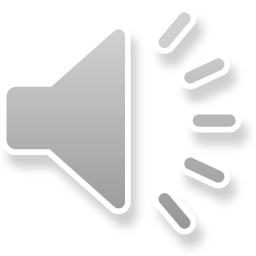 Killing and Skinning Equipment
Conveyors and rails made of metal or other acceptable material and constructed to permit the cleaning of carcasses and inspection of viscera
Overhead conveyors constructed and maintained to prevent grease, oil, or dirt from accumulating on the drop chain or shackle— which should be made of a non-corrosive metal
Belts moving edible product must be constructed of waterproof material
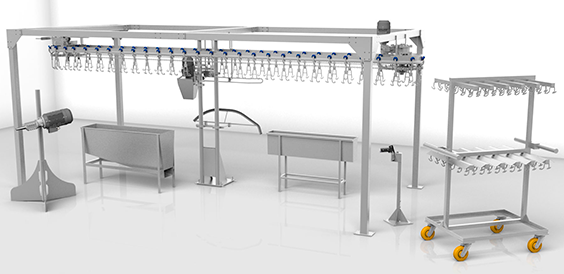 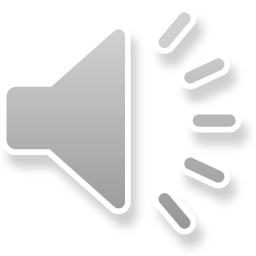 Image: https://en.wikipedia.org/wiki/Cuniculture#/media/File:Bundesarchiv_Bild_183-1985-1212-001,_Betrieb_Gefl%C3%BCgelschlacht-_und_verarbeitung_Schleusingen.jpg
Killing and Skinning Operations
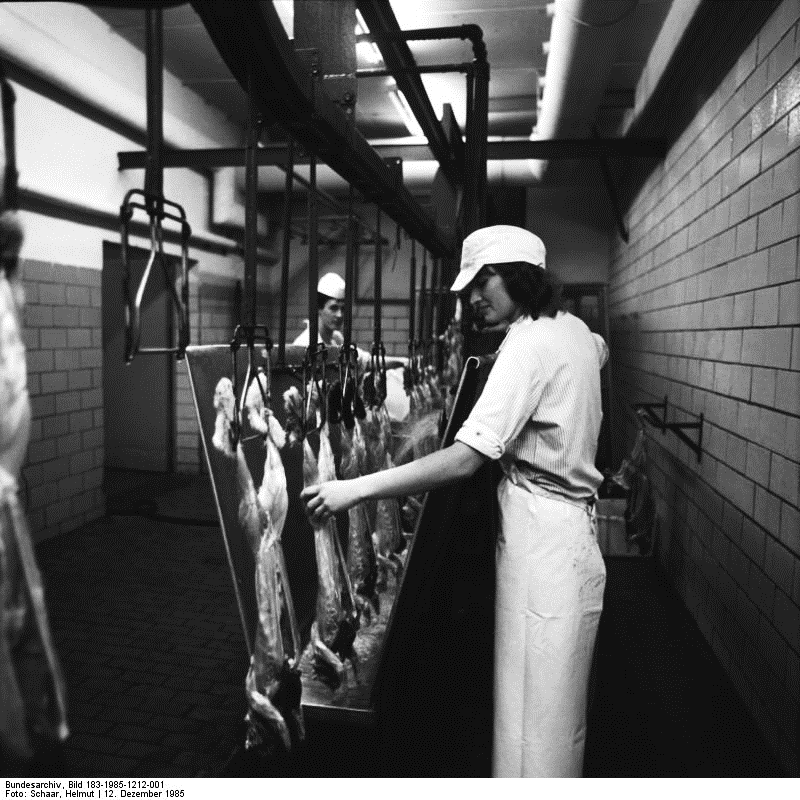 The walls, floors, and all equipment and utensils used in the killing and skinning room shall be thoroughly washed and cleaned after each day's operation. This includes chill tanks and ice equipment.
The floor in the killing and skinning rooms shall be cleaned frequently during killing and skinning operations and be kept reasonably free from accumulated blood, offal, water, and dirt.
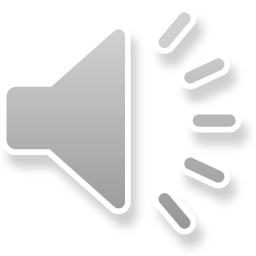 [Speaker Notes: Final carcass: head and giblets separated
Not letting the blood and guts build up all day
Carcasses are to be washed with water
Floor to be draining well]
Evisceration Line Equipment
Tables for inspection, eviscerating, and cutting shall be made of metal and be so constructed and placed to permit thorough cleaning.
Without conveyors, each carcass is to be eviscerated in an individual metal tray of seamless construction. Trays are washed and sanitized after each (singular) use.
Water spray washing equipment shall be used for washing carcasses inside and out.
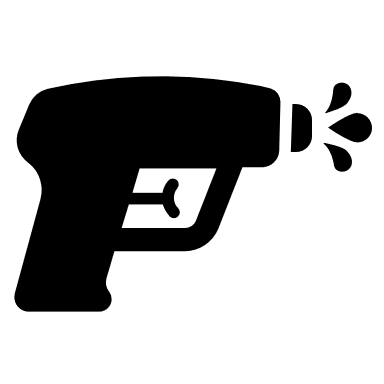 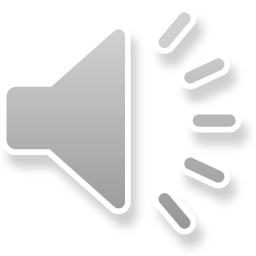 Evisceration Operations
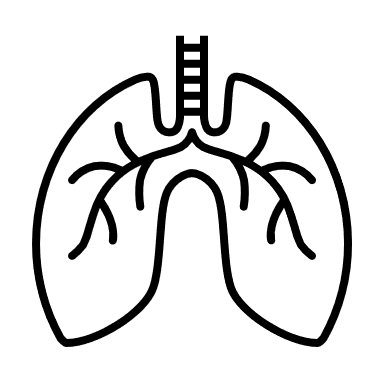 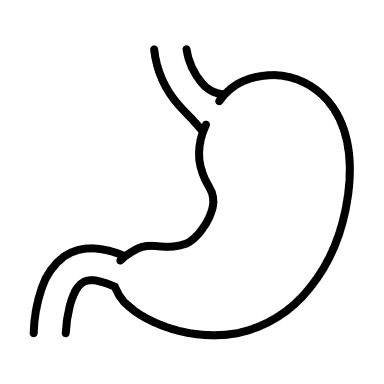 “Ready to cook” preparation includes separation of head, and bile sac and pericardial sac removed from edible giblets
Dressed carcasses shall be thoroughly sprayed with an abundant supply of potable water of such velocity to effectively clean the carcass. 
The floors in the eviscerating room shall be kept clean and reasonably dry during eviscerating operations and free of all refuse.
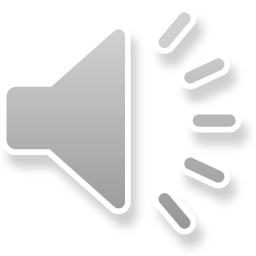 Inedible, Condemned, and Refuse
Cleanable refuse containers are to be provided and kept covered
Inedible or condemned containers should only be used as such, be distinctly marked, and be non-corrosive, watertight, and readily cleanable
Inedible or condemned equipment not to be used for edible (unless there is NO reasonable means for contamination)
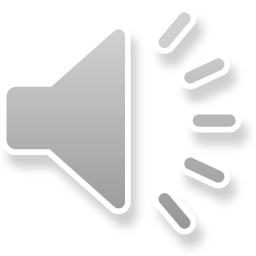 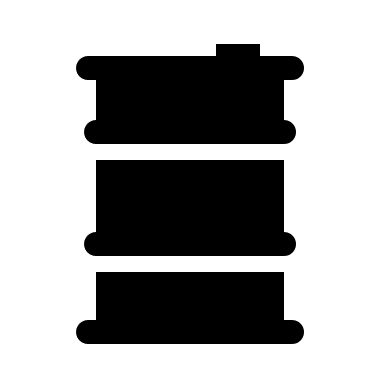 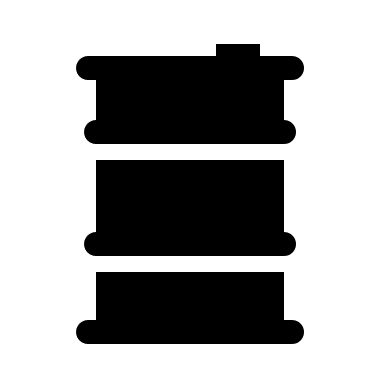 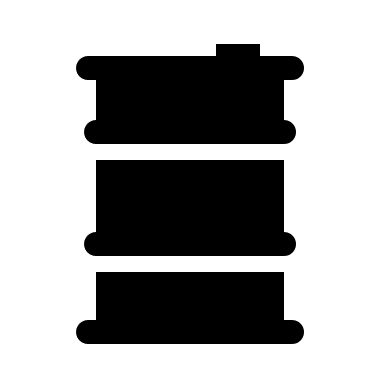 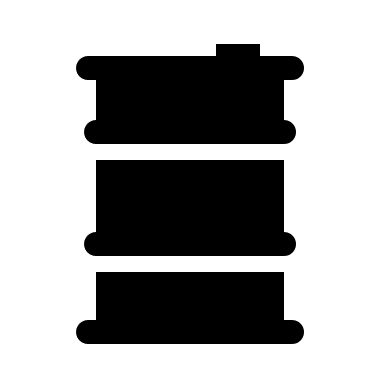 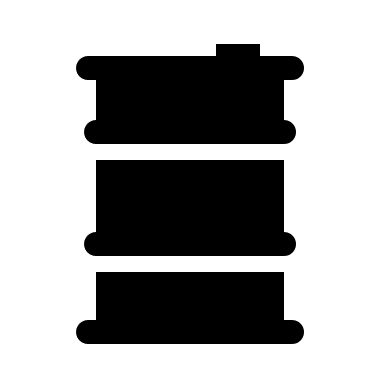 Freezing and Cooling Procedures
After washing, carcasses shall be placed in a cooling tank containing running cold tap water, where they are not to remain for longer than 1 hour.  
Water-chilled carcasses shall be placed on cooling racks in a refrigerated cooler at a temperature which will reduce the internal temperature of the carcasses to 36 °F within 24 hours. 
Carcasses to be frozen should receive an initial rapid freezing under such packaging, temperature, air circulation, and stacking conditions which will result in freezing the carcasses solid in less than 48 hours.
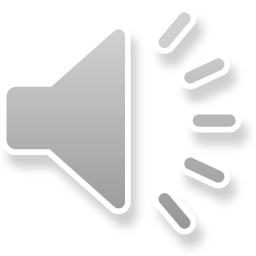 Coolers and Freezers
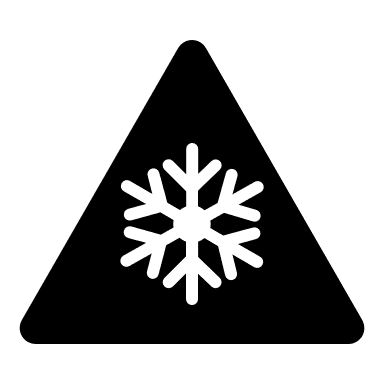 Packaged ready-to-cook rabbits shall be held at 36º F to 40° F.
Frozen Ready-to-cook rabbits should be stored at 0 °F or below, with the temperature maintained as constant as possible.
Cooler and freezer equipment shall be free from objectionable odors of any kind and shall be maintained in a sanitary condition such as, the prevention of drippings from condensation and refrigerating coils onto products.  
Ice is to be made from potable water and ice contact surfaces maintained in clean and sanitary condition; not located in killing room
Each freezer and cold storage compartment used to store and hold food capable of supporting growth of microorganisms shall be fitted with an indicating thermometer, temperature-measuring device, or temperature-recording device so installed as to show the temperature accurately within the compartment.
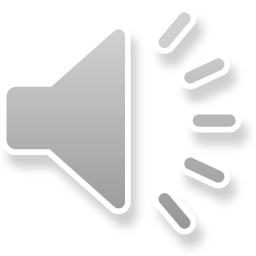 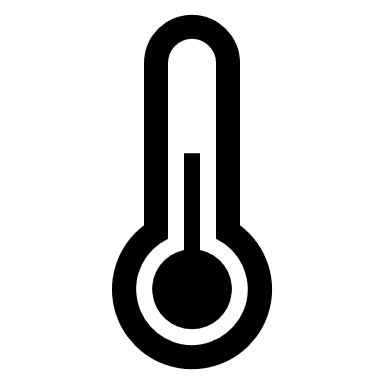 [Speaker Notes: “insofar as possible [ice equipment] taken apart for thorough cleaning]
Stabilization
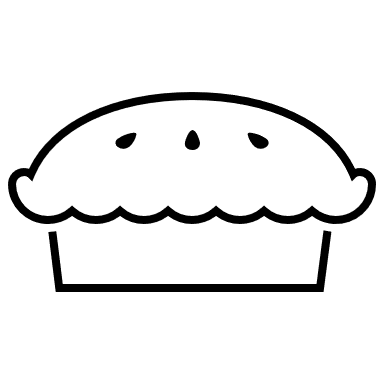 Heat Treated rabbit products shall be chilled: 
 Within 2 hours, from 135F to 70F; and
Within a total of 6 hours, from 135F to 41F or less. 

Note: to process <1k Exempt rabbits beyond ready to cook carcasses, a Food Processing and Manufacturing License is required, as outlined in CMR 01 Chapter 343.
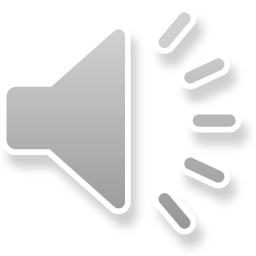 Receiving and Storage
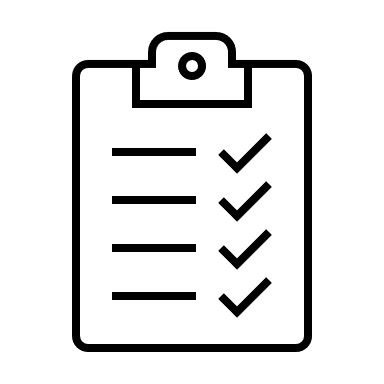 Incoming raw materials and other ingredients shall be inspected to ascertain that they are clean and suitable for processing into food 
Raw materials shall be stored under conditions that will protect against contamination and minimize deterioration.
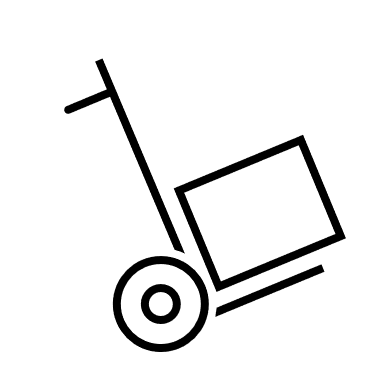 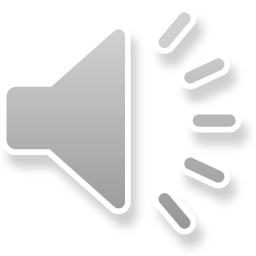 Packaging
Packaging and single serviced articles to be stored in appropriate containers and handled, dispensed, used, and disposed of in a manner that protects against contamination of food or food-contact surfaces. 
Mechanized packaging equipment shall be maintained in good sanitary condition. 
All food grade packaging material used for packaging rabbit products shall not transmit contaminants or objectionable substances to the product.
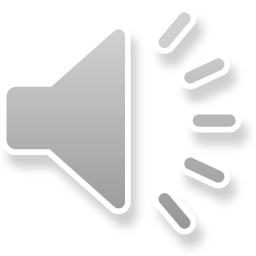 Safe Handling Instructions
Individual ready-to-cook and heat-treated rabbit products labeled as consumer commodities:
distributed as a refrigerated product shall have both the product and master carton labeled conspicuously with the wording “Keep Refrigerated or Freeze”.
distributed as a frozen product shall have both the product and master carton conspicuously labeled with the wording “Keep Frozen”. 
distributed as a frozen product with the intent to be thawed and offered for retail as a refrigerated product shall conspicuously label both the individual product and master carton label with the wording “Previously Handled Frozen for Your Protection, Refreeze or Keep Refrigerated.” 
Individual ready-to-cook and heat-treated rabbit products that are not labeled as consumer commodities and intended to be sold as a bulk foodservice commodity shall have their master carton labelled with, “Keep refrigerated or freeze” or “keep frozen”
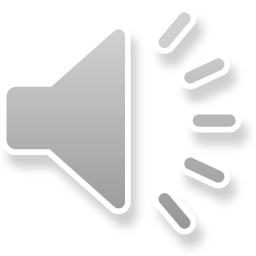 [Speaker Notes: Distributed refrigerated
Distributed frozen
Distro frozen for thawed sale
Bulk: only need to label 2ndary package]
Safe handling statement
The safe handling statement shall be conspicuously placed on the bottom 1/3 of the product label’s principal face panel in capitalized letters not less than 3/8 of an inch in height.
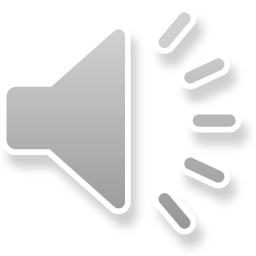 Finished Product Storage
Storage and transportation of finished food shall be under conditions that will protect food against physical, chemical, and microbial contamination as well as against deterioration of the food and the container.
Temperature under 0F for frozen; 36-40F for refrigerated.
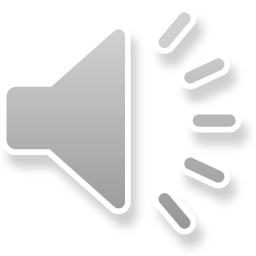 Lot Coding and Production Records
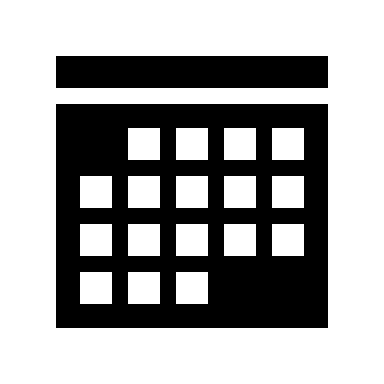 Code products to identify specific lots affected by contamination, spoilage or by sanitation failure; separate each lot from non-affected products.
 Lot codes on individual packs and shipping box of product for individual sale
Foodservice packs only be labeled on need to shipping box
Maintain written explanation of how lot codes relate to production records
Maintain production records that document: 
(1) Date the product was processed. 
(2) Name of the product. 
(3) Units produced. 
(4) Size of the product (weight)
(5) Code, by lot.
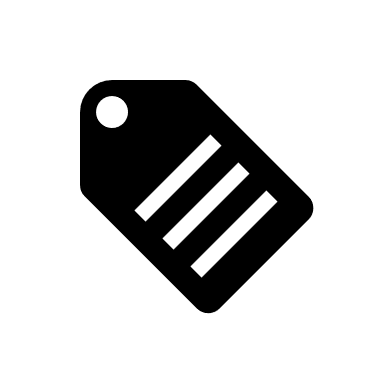 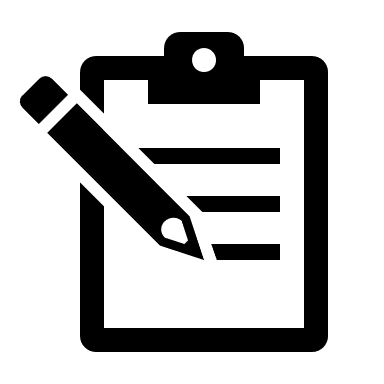 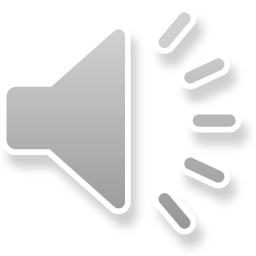 Protection of Product Quality
Appropriate quality control operations shall be employed to ensure that food is suitable for human consumption and that food-packaging materials are safe and suitable.
All food that has become contaminated to the extent that it is adulterated within the meaning of 22 MRSA § 2156 of Maine law shall be rejected, only after consultation with and approval by the Department shall contaminated food be treated or processed to eliminate the contamination. 
Overall sanitation of the establishment shall be under the supervision of one or more competent individuals assigned responsibility for this function.
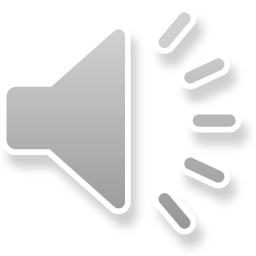 Protection of Product Quality
Operations which may cause cross-contamination with bacteria, molds, toxic chemicals, filth, or the like shall be separated by partitions of such size and construction as to prevent cross-contamination or located in different parts of the establishment. 
Effective measures shall be taken to protect against the contamination of food, food contact surfaces and food packaging materials in or on the premises from dogs, cats, flies, rats, mice, and other vermin or animals.
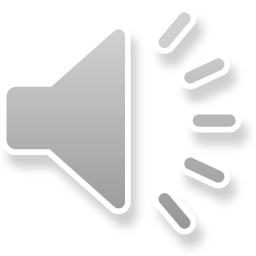 Ample Lighting and Adequate Ventilation
Lighting where food or food ingredients are stored, processed or examined; where equipment or utensils are washed, and in handwashing areas, dressing and locker rooms and toilets.
Lights affixed with safety bulbs or shields; skylights and windows above product protected
30 foot-candles of light intensity above all rabbit work surfaces
Ventilation fixtures located and operated in a manner to prevent contaminating food, packaging materials, or food contact surfaces by odors or excessive moisture
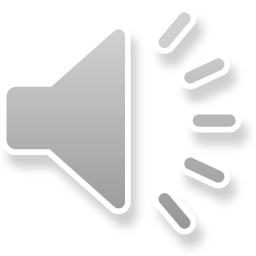 [Speaker Notes: 30 fc similar to classroom, conference room, bright department store according to Energy Trust of Oregon]
Hand Washing
Facilities adequate and convenient, and provided with running water at a suitable temperature. 
Handwashing sinks and sanitizing stations (where appropriate): conveniently located in each room used for slaughter and processing, equipped to provide water at a temperature of at least 100º F through a mixing valve or combination faucet. Each sink shall be provided with hand soap, disposable towels and waste receptacle.  
“Employees must wash hands before returning to work” signs placed appropriately
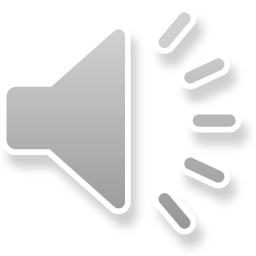 Cleanliness and Hygiene of Personnel
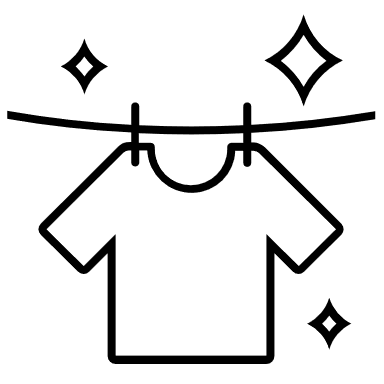 Wearing outer garments that do not contaminate food, FCS, or packaging
 Maintaining adequate personal cleanliness.
 Washing hands thoroughly (and sanitizing if necessary) in an adequate handwashing facility before starting work, after each absence from the workstation, after using the bathroom and at any other time when the hands may have become soiled or contaminated. 
Removing all unsecured jewelry and other objects that might fall into food, equipment, or containers, and removing or covering hand jewelry that cannot be adequately sanitized.
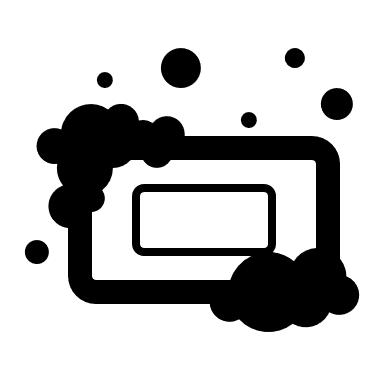 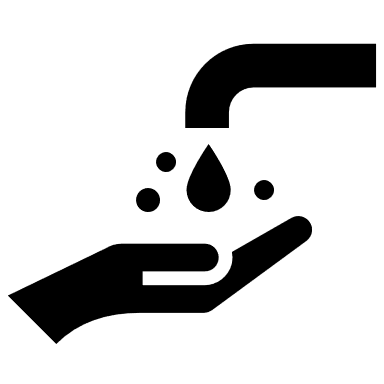 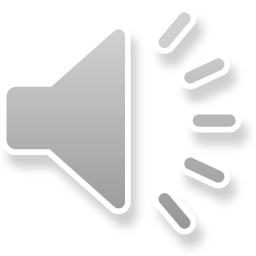 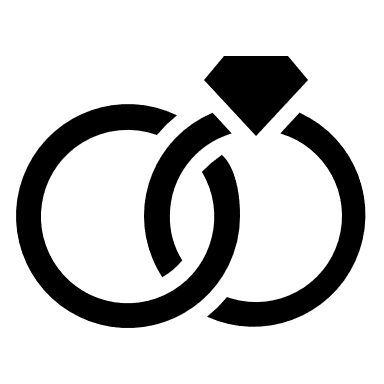 Cleanliness and Hygiene of Personnel (cont’d)
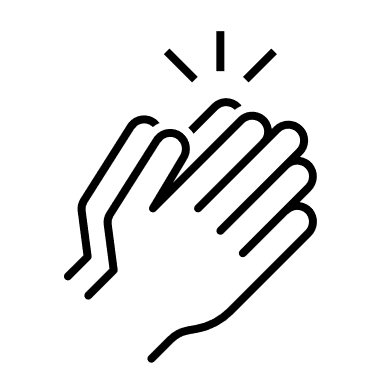 Maintaining gloves in an intact, clean, and sanitary condition. The gloves should be of an impermeable material.
Using hair nets, headbands, caps, beard covers, or other effective hair restraints as appropriate
Storing clothing or other personal belongings appropriately
No eating food, chewing gum, drinking beverages, or using tobacco while working . 
Avoid contamination of product with perspiration or topical medicine
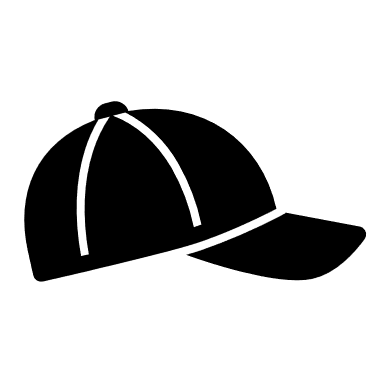 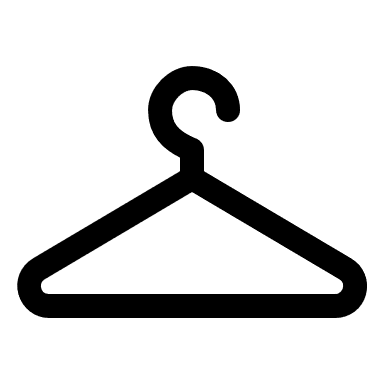 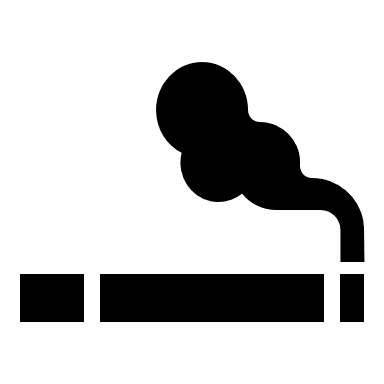 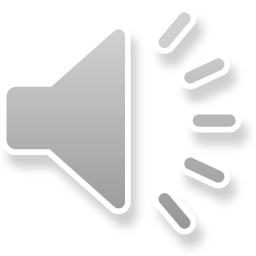 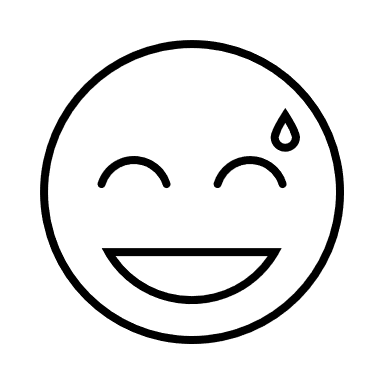 Water Supply
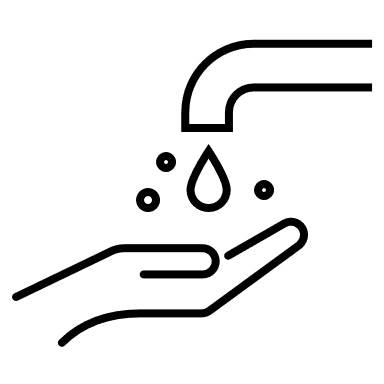 Ample, clean, and potable with adequate facilities for its distribution in the establishment and protection against contamination and pollution
Private wells: tested annually by accredited lab for coliforms and nitrates (Public Supply: certification made available to MMPI)
Hot water system sized to meet peak demand for sanitation purposes and provide hot water at a suitable temperature, and under pressure as needed, in all areas where required
“The refuse rooms shall be provided with adequate facilities for washing refuse cans and other equipment in the rooms; the rooms, cans, and equipment shall be cleaned after each day’s use.”
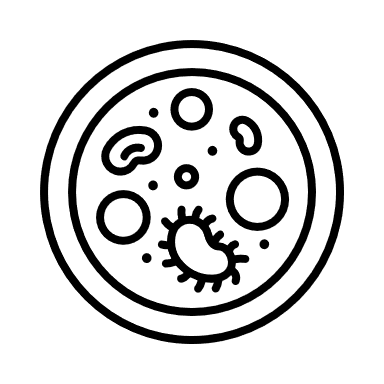 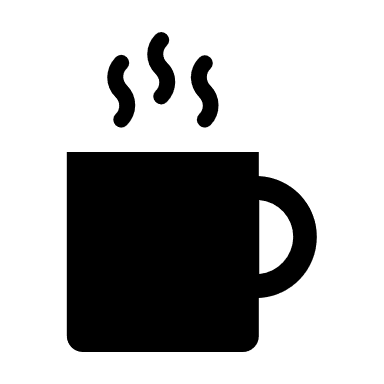 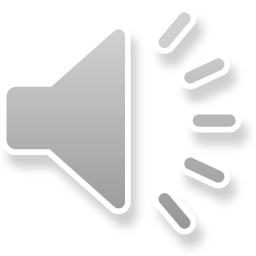 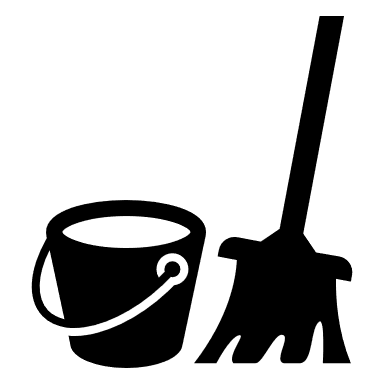 [Speaker Notes: for the processing of food, for the cleaning of equipment, utensils, and
employee sanitary facilities.]
Plumbing System
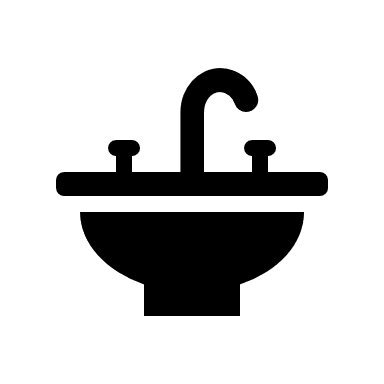 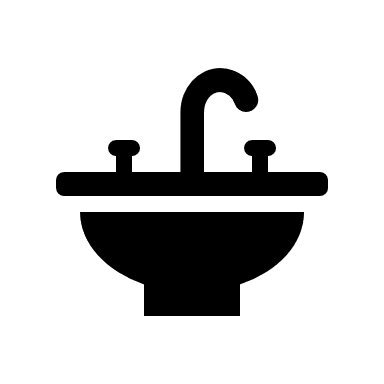 Everything to code and in good repair: design, installation, maintenance
Hot and cold water under pressure provided in all areas
Fixtures easily cleanable
Backflow or back siphonage prevention devices: installed and appropriate
Potable water system separate
2-bay sink with h/c running water under pressure and drain racks available for washing utensils and not for dumping wastewater
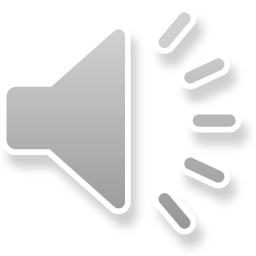 Sewer and Drainage (1/2)
Maine 2021 Plumbing Code
Exterior drains and gutters fitted with appropriate traps and vents to permit quick runoff of all water and surface water 
Establishment to provide DACF with sewer design and installation for intended use documentation before licensing/registration 
Any grease traps are to be away from edible product or loading docks; with inclined bottoms and suitable covers for easy cleaning
Any toilet lines must stay separate from graywater to a point outside the building unless they are positively trapped to prevent backing up
Blackwater not discharged into grease traps
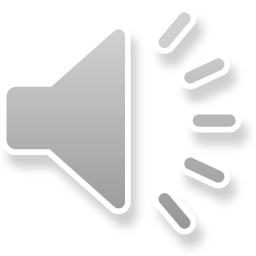 [Speaker Notes: Sewer doc: from municipality or other authority…fsis custom directive says, “when required”
Vented: to prevent 
Positive: not the same as P trap
Approved materials: PVC and purple glue??]
Sewer and Drainage (2/2)
Maine 2021 Plumbing Code
Floor drains must have traps and anti-backflow and be vented to the exterior
Refrigerator drains (if applicable) are to be trapped and discharged through an air gap into the sewer system
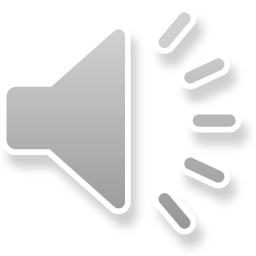 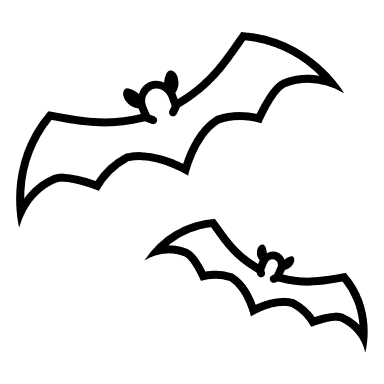 Pest Control
No pests shall be allowed in any area of an establishment. 
Effective measures shall be taken to exclude pests from the processing areas and to protect against the contamination of food on the premises by pests. 
Where necessary, adequate screening or other protection against pests shall be provided. 
The use of insecticides or rodenticides is permitted only under precautions and restrictions that will protect against the contamination of food, food-contact surfaces, and food-packaging materials.
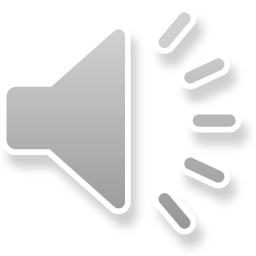 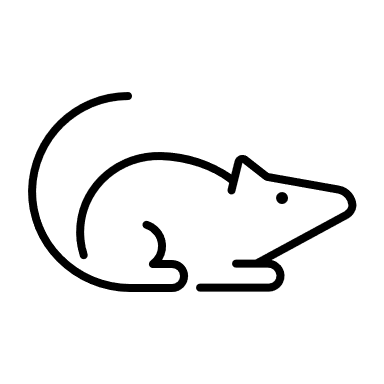 Chemical Use and Storage
Cleaning compounds and sanitizing solutions are to be:
Adequate for their intended use
Relevant to the following if stored onsite: maintaining clean and sanitary conditions, lab procedures, grounds and equipment maintenance and operation.
Stored so as not to toxify product or food contact surfaces
Used according to EPA-registered label use instructions
Compressed air or other gases mechanically introduced into food or used to clean food-contact surfaces or equipment shall be treated in such a way that food is not contaminated with unlawful indirect food additives.
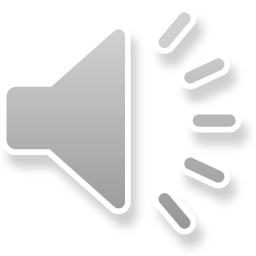 [Speaker Notes: Note: adequacy can be verified by a supplier guarantee
Pesticides lumped in with establishment operations]
Licensing
Application and Fee. An owner or operator of a food processing and manufacturing establishment used for rabbit processing shall annually apply to DACF for a license for the establishment. A license fee of $50.00 shall accompany each application. 
Inspection and Issuance. Before a license is issued or renewed, the Department shall inspect the premises of the applicant. Following inspection and receipt of the application and required fee, the Commissioner shall within thirty (30) days of the receipt of the application issue a license to operate any rabbit processing establishment which is found to comply with 22 M.R.S.A. §2151 et seq. and the provisions of this Chapter and Chapter 358, Department of Agriculture, Conservation and Forestry. 
Any warehouse or warehouse space within the establishments covered by this rule shall comply with 01-001 CMR Chapter (Food Storage Warehouse), but only one license fee need be paid
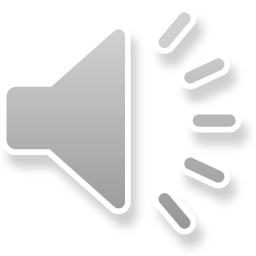 [Speaker Notes: 50$ prorated for DACF expiry time
Inspection before licence issued or renewed
Warehouse needs to comply but doesn’t need separate lisence]
Maine Chapter 358: Potentially Hazardous Foods
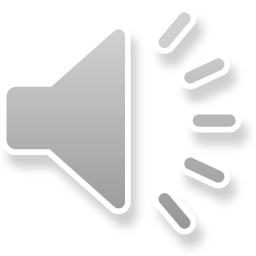 [Speaker Notes: Written with an emphasis on crabmeat
Compliance with other regulations is also required
animal food or any food that consists in whole, or in part, of milk or milk products, eggs, meat, poultry, shellfish, fish, edible crustacea, or their ingredients, including synthetic ingredients that is raw or heat-treated; a plant Food that is heat-treated or consists of raw seed sprouts, cut melons, cut leafy greens, cut tomatoes or mixtures of cut tomatoes that are not modified in a way so that they are unable to support pathogenic microorganism growth or toxin formation, or garlic-in-oil mixtures that are not modified in a way so that they are unable to support pathogenic microorganism growth or toxin formation.]
Outline
Definitions
Processes and controls
Cleaning and sanitization of food contact surfaces
Sanitary operations and controls
Equipment and utensils
Personnel
Plant construction
Violations
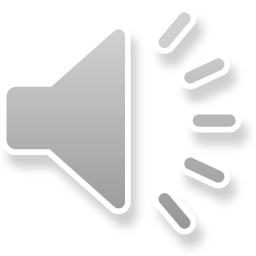 [Speaker Notes: Potentially hazardous: s any food that consists in whole or in part of milk or milk products, eggs, meat, poultry, fish, shellfish, edible crustaceans, or other ingredients, including synthetic ingredients, and which is in a form capable of supporting rapid and progressive growth of infectious or toxigenic microorganisms.]
Processes and Controls for Potentially Hazardous Foods (PHF’s)
Cook to a (validated) time/temperature to destroy pathogens
Cool without germinating bacterial spores and protect from contamination (namely post-lethality contamination)
Post lethality, PHF’s are not to remain in danger zone of 40˚-140 ˚ for > 4 hours
Appropriate and accurate thermometers available and used
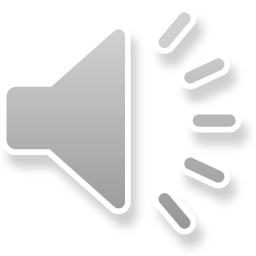 [Speaker Notes: temperatures]
Processes and Controls for Potentially Hazardous Foods (PHF’s)
Don’t cross contaminate cooked product with raw product via FCS or personnel
No live animals or plants in any area of the food establishment
No unauthorized persons permitted in processing areas
Single use containers/packaging stored and handled in a sanitary manner
Maintain product traceability
Ice equipment only used for ice, not contaminated, cleaned daily
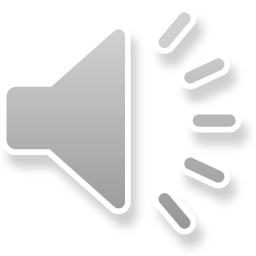 [Speaker Notes: Contamination]
Cleaning and Sanitizing FCS
Before beginning operations, all equipment shall be retreated with a sanitizer of strength as specified in Food Processing/Home Food Manufacturing regulation. (Ready to eat only)
Equipment (including sinks), utensils, food contact surfaces must be cleaned and sanitized after any interruption in operations where such utensils and contact surfaces may have become contaminated and at a minimum of every four hours. 
Refrigerators shall be cleaned and sanitized at least weekly, and at any time contamination may have occurred.
Equipment and utensils constructed of durable, easily cleanable, non-corrosive, impervious materials
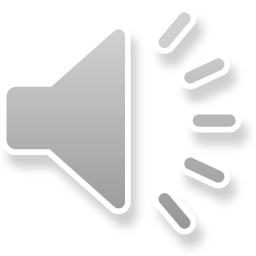 Personnel
Shall wash hands thoroughly in an adequate handwashing facility and sanitize hands by immersion in a hand dip solution supplying 100 parts per million active chlorine or equivalent before starting work, after each absence from workstation, and after any other time when the hands have become soiled or contaminated. (sanitize ready to eat only)
Food handlers shall wear clean aprons which cover the front and sides of the body, and caps or nets which cover the hair. Arms should be bare to the elbow.
There shall be no eating, gum chewing, use of tobacco in any form in food processing or packaging areas. 
Personnel shall not be permitted to move freely between the raw product areas and cooked product areas since foot traffic will spread bacteria. A chlorinated foot bath may be provided for personnel occasionally going directly from the raw to cooked product areas.
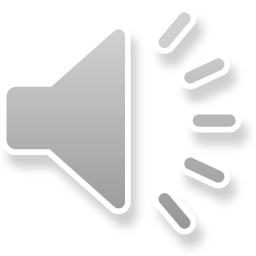 Chapter 361- Less than 1000 Rabbit Exemption
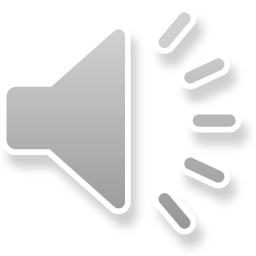 1K Rabbit Exempt From Licensure Requirements
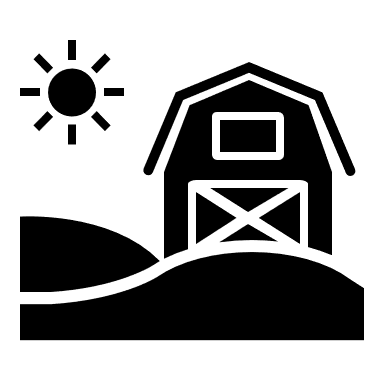 Rabbits born and raised onsite for on-farm processing
Slaughter fewer than 1000 rabbits per calendar year 
Sold as ready to cook whole-carcass 
Head, heart, kidneys, blood, skin, feet, and inedible viscera removed
Do not sell across state lines
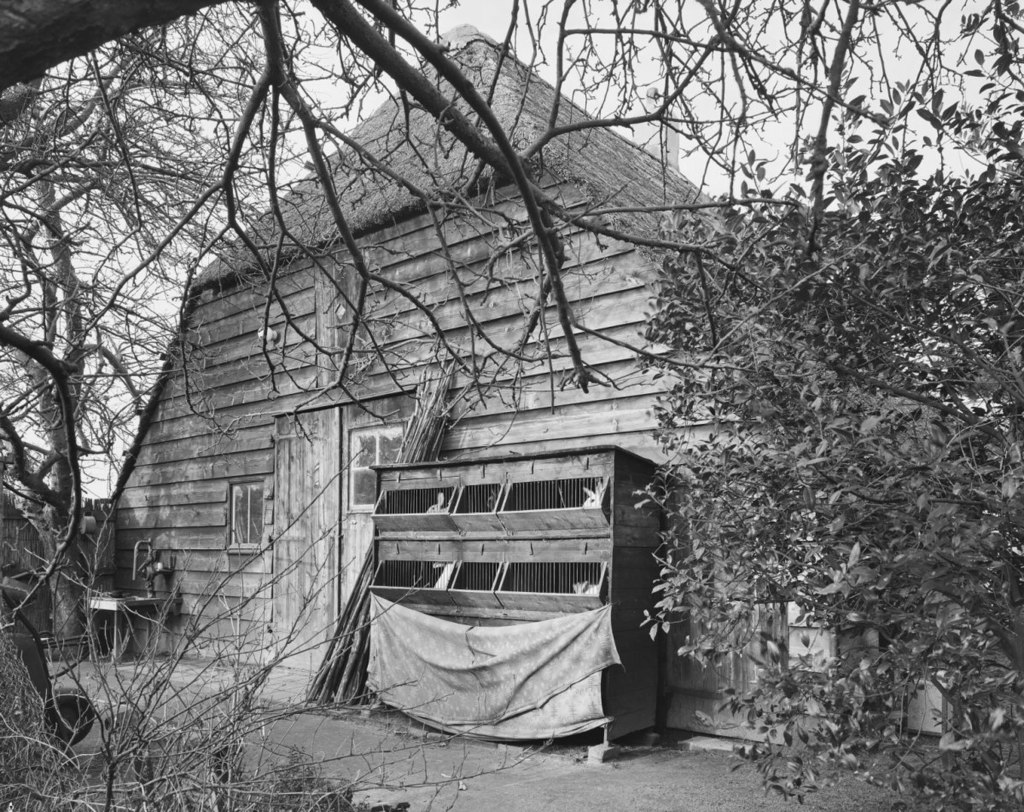 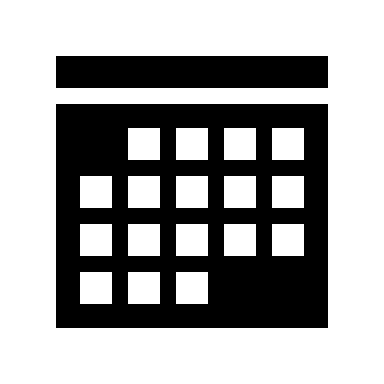 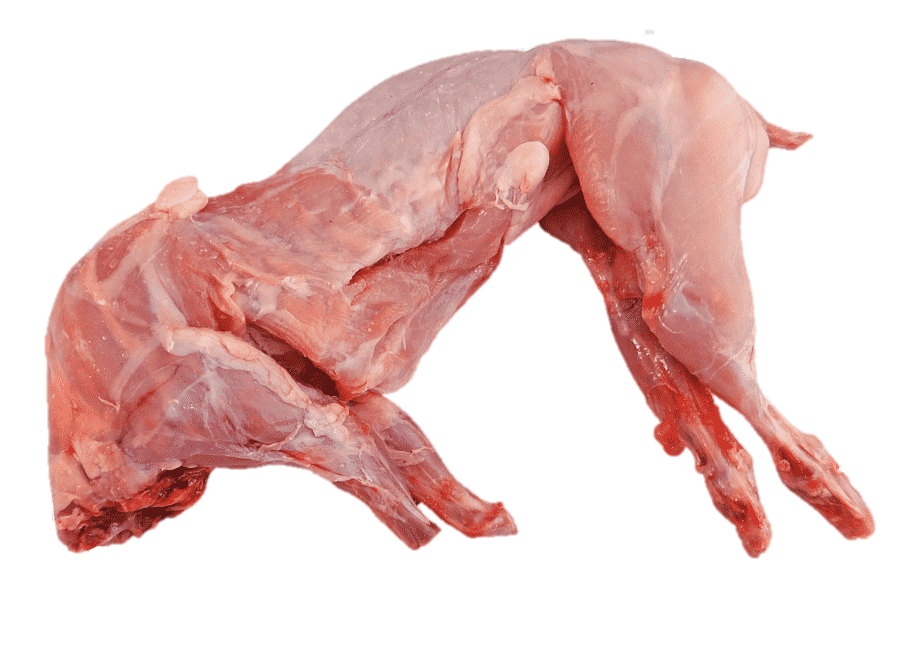 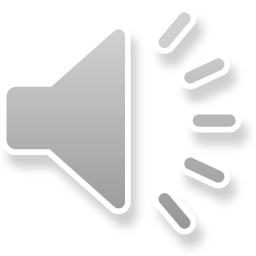 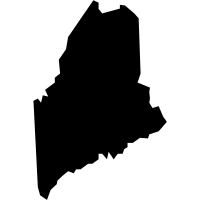 [Speaker Notes: Trivia answer: the FDA]
Avenues for 1k Rabbit Sale
Farm stand (direct consumer sale on producer’s farm)
Farmers’ market (direct producer to consumer sale at a market)
Delivery to consumer’s home (arranged by producer)
Direct CSA (allied CSA would not qualify)
Wholesale to a LOCALLY OWNED grocery store
Wholesale to a LOCALLY OWNED restaurant
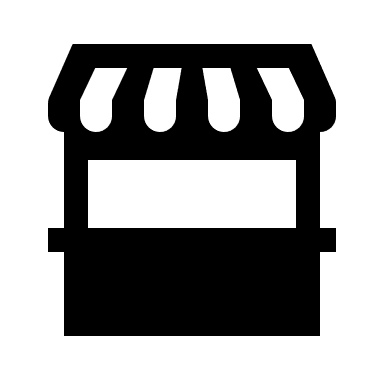 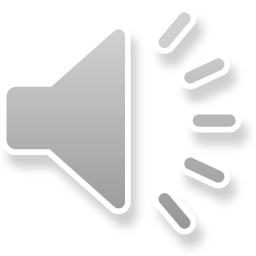 [Speaker Notes: Majority owned by maine resident(s); 25k sqf (50yds*50yds)
Majority owned by maine resident(s); not a chain]
1k Rabbit Records Checklist
Date(s) of processing
Name of product
Units produced
Size of the product
Lot code
Location of sale
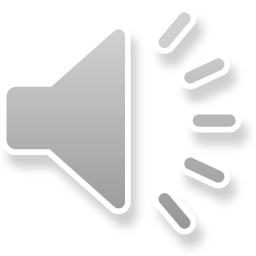 1k Rabbit Labels Checklist
Farm Name
Owner Name
Farm address- street and zip code
DACF-issued on-farm rabbit processing registration number
 “Exempt under the Maine Revised Statues, Title 22, section 2517-E NOT INSPECTED” 
At 1/8”
Prominently displayed, conspicuous, likely to be read and understood
Safe handling instructions (see next slide)
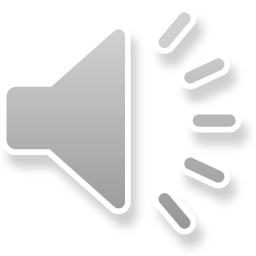 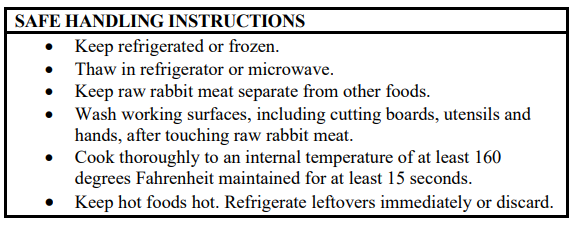 Prominent and conspicuous, likely to be read and understood by users
Heading type size larger than instructions
Offset by border
One color text that contrasts a one-color background
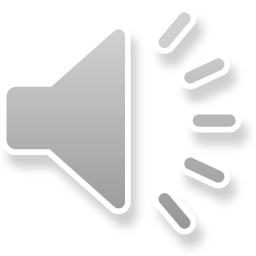 Safe handling instructions for Rabbit 1k
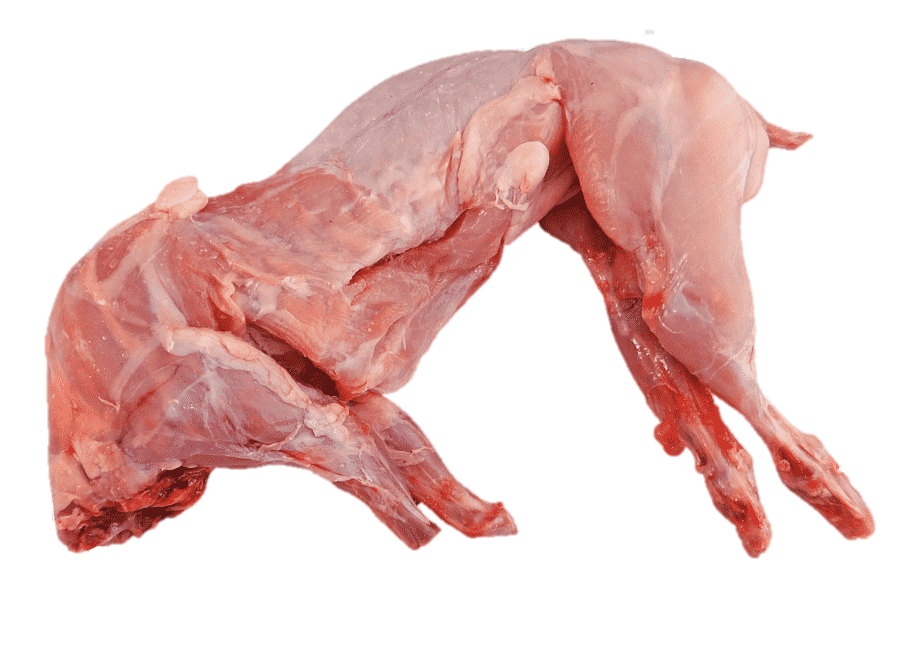 whole fryer rabbit
90 Blossom Ln
Augusta, ME 04330
Roz Woodruff
 Exempt under the Maine Revised Statues, Title 22, section 2517-E 
NOT INSPECTED
   keep refrigerated or freeze                         2.2 lbs.
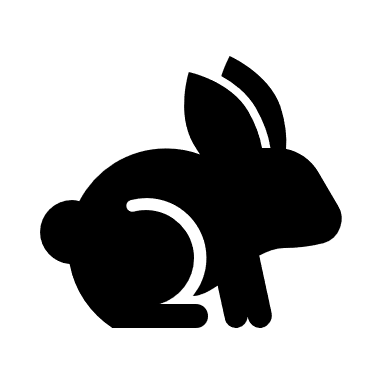 Est #R200
r’abattoir
farm & butchery
Lot 123
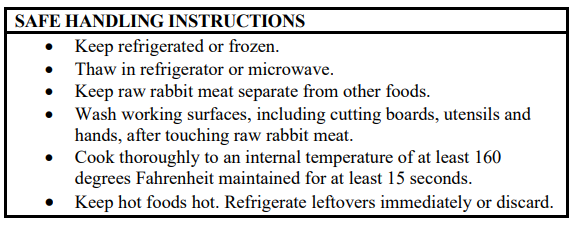 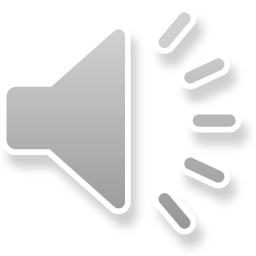 1k Rabbit Producers must also:
Comply with Rules for rabbit processing (Chapter 332)
Comply with Rules for manufacturing potentially hazardous foods (Chapter 358)
Register with MMPI before processing rabbits.
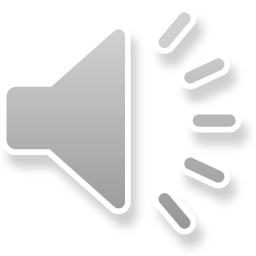 Questions?
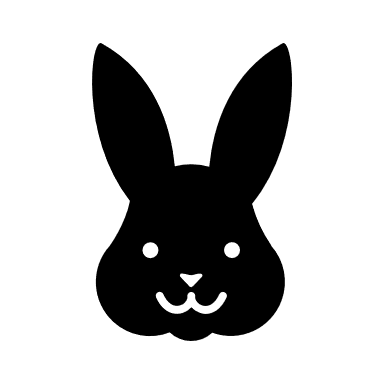 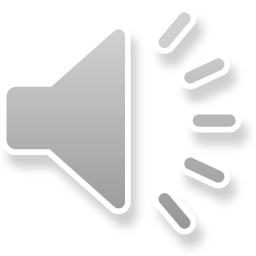 The State of Maine is an Equal Opportunity Employer and Provider.